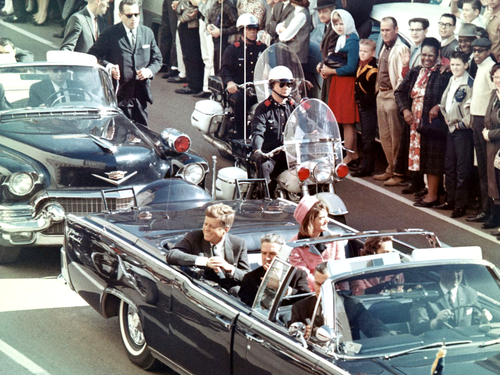 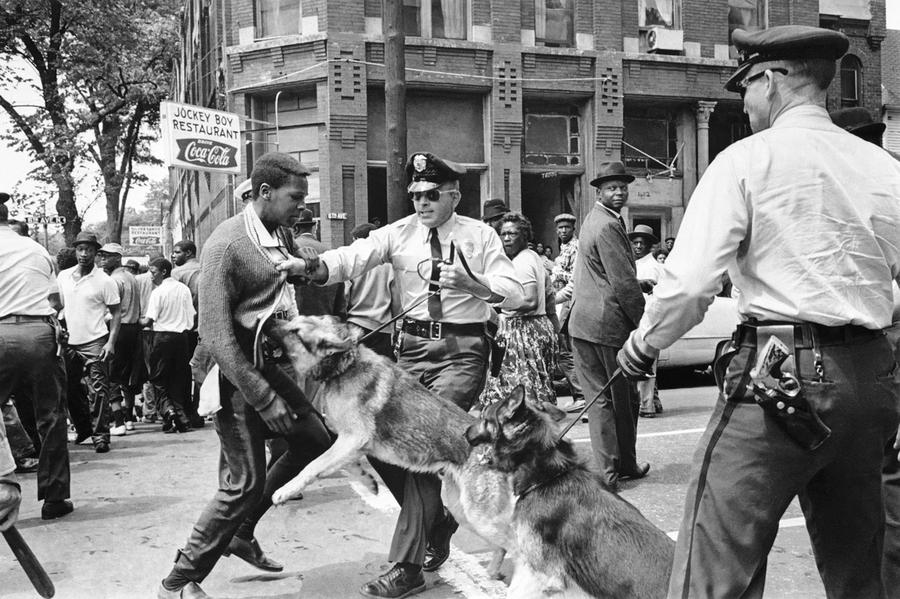 1963
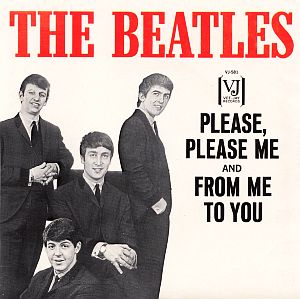 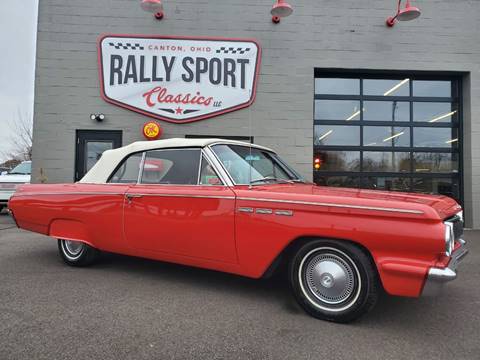 57 AD
Approximate year of the writing of Paul’s “second” letter to the Corinthians
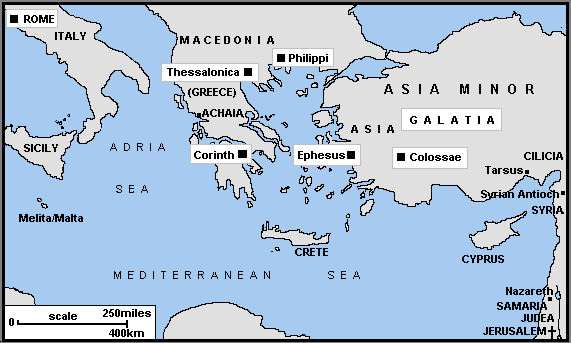 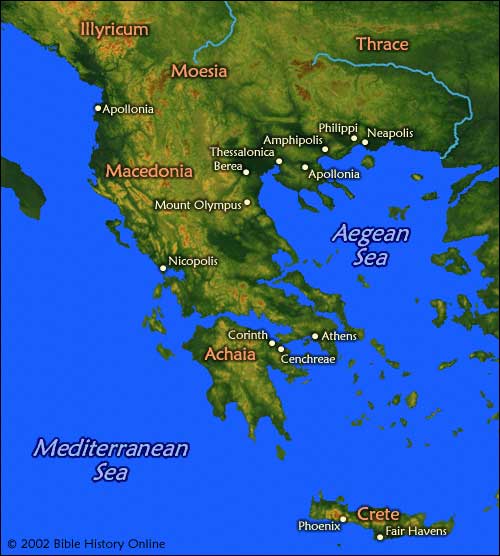 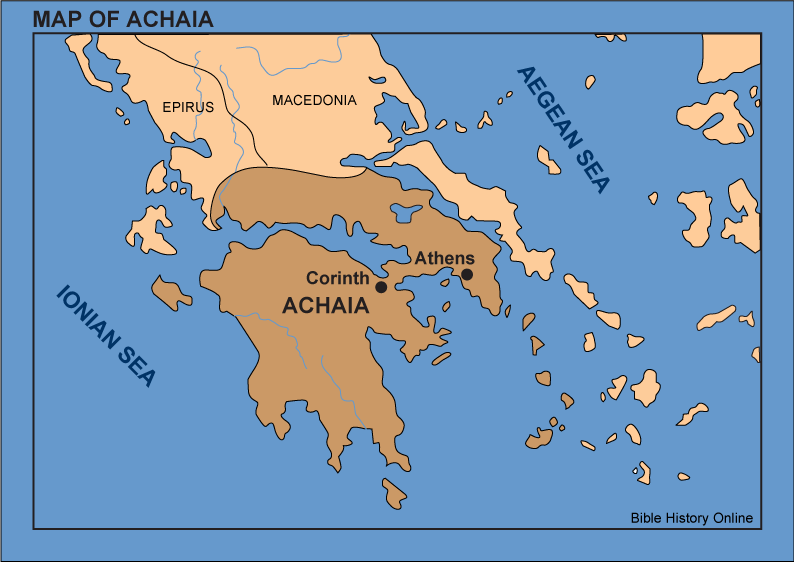 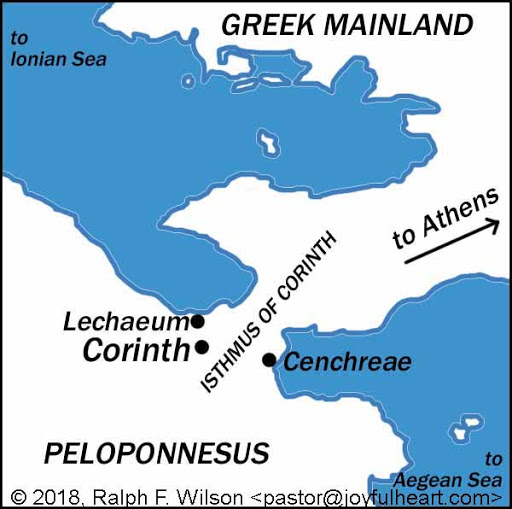 2 Corinthians
Paul’s defense of his apostleship, which was being questioned by critics and false teachers in Corinth
   --His care was being questioned (ch.1-7)
   --His counsel was being neglected (ch.8-9)
   --His credibility was being undermined (ch.10-13)
4 key elements of Paul’s introduction
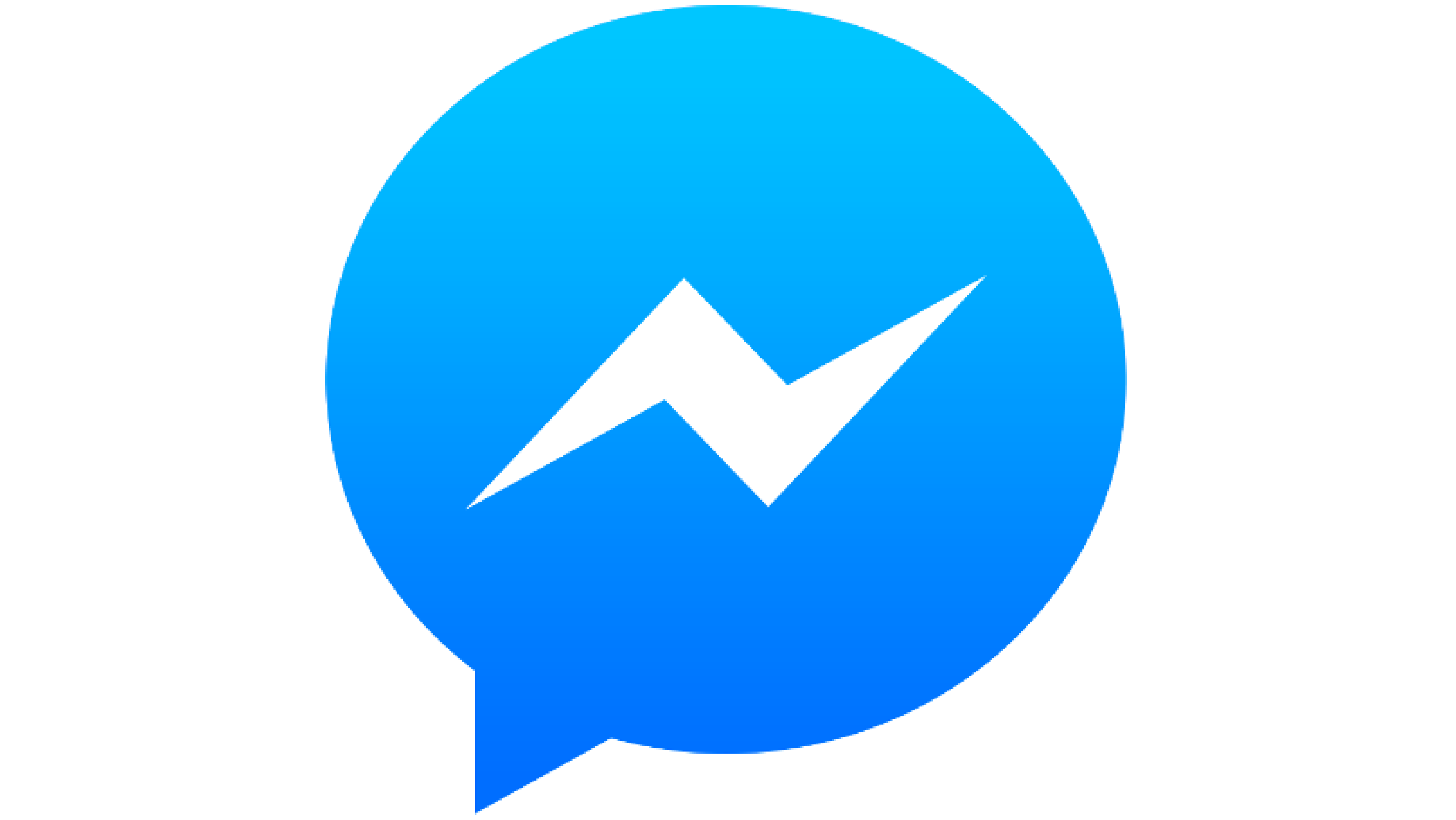 MESSENGER
An Introduction to Paul’s 2nd recorded letter to the church at Corinth

2 Corinthians 1:1-2
A MODEL MESSENGER
PAUL—an apostle 
   --“apostle” = one who is sent; a messenger
        *primary sense—personal commission by the risen Lord
        *secondary sense—sent by Lord or local church
   --”of Jesus Christ” = authority & accountability
   --”by the will of God” = in accordance with God’s plan 
   --importance for Paul & his ministry: defense of his ministry
   --importance for you & your ministry (Jn 13:16; 20:21; Rom 10:15)
   --Paul as our model (1Cor.11:1)
**Ask the Lord to make you a messenger like Paul as he is like Christ
A FUNCTIONING FAMILY
TIMOTHY—our brother
   --emphasis on family
   --in what sense are true believers a family?
   --how is the family of God to function?
   	*as family members
 	*as messengers
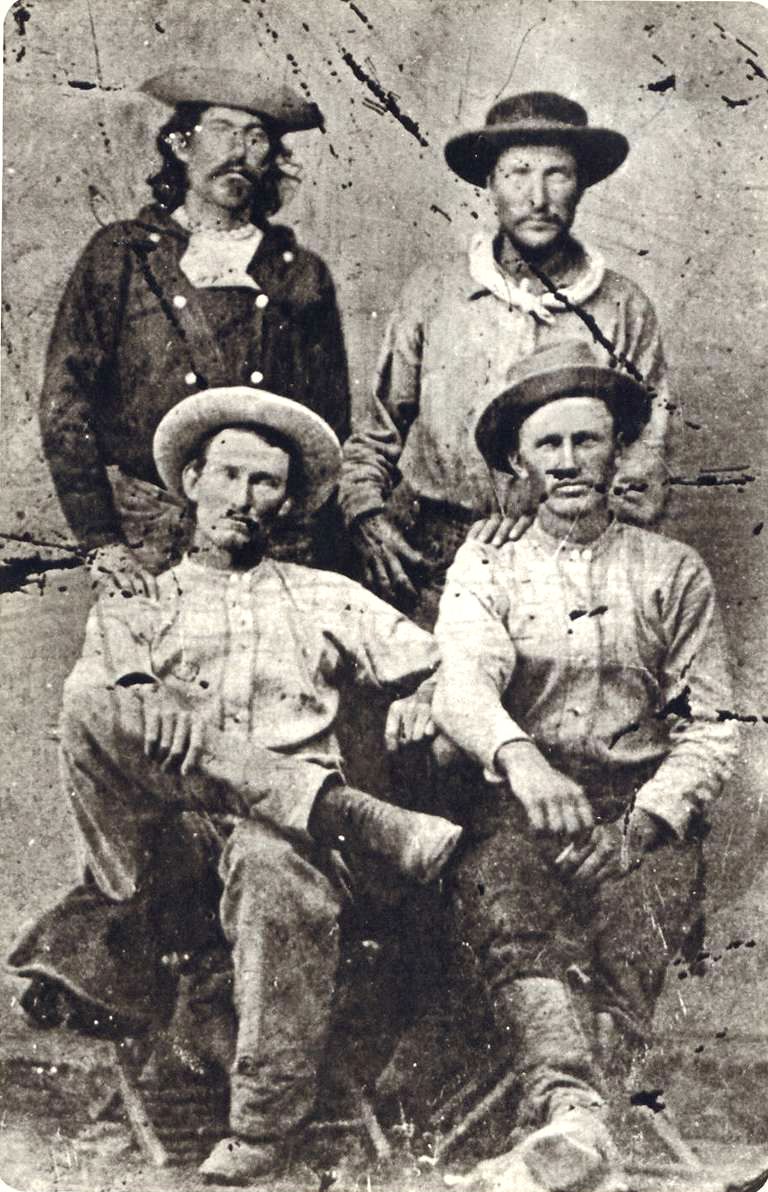 Charles Cliff and Gus Cliff (seated in picture)brothers who rode with the Pony Express
A FUNCTIONING FAMILY
TIMOTHY—our brother
   --emphasis on family
   --in what sense are true believers a family?
   --how is the family of God to function?
   	*as family members
 	*as messengers
**Your family needs you to message with them…will you?